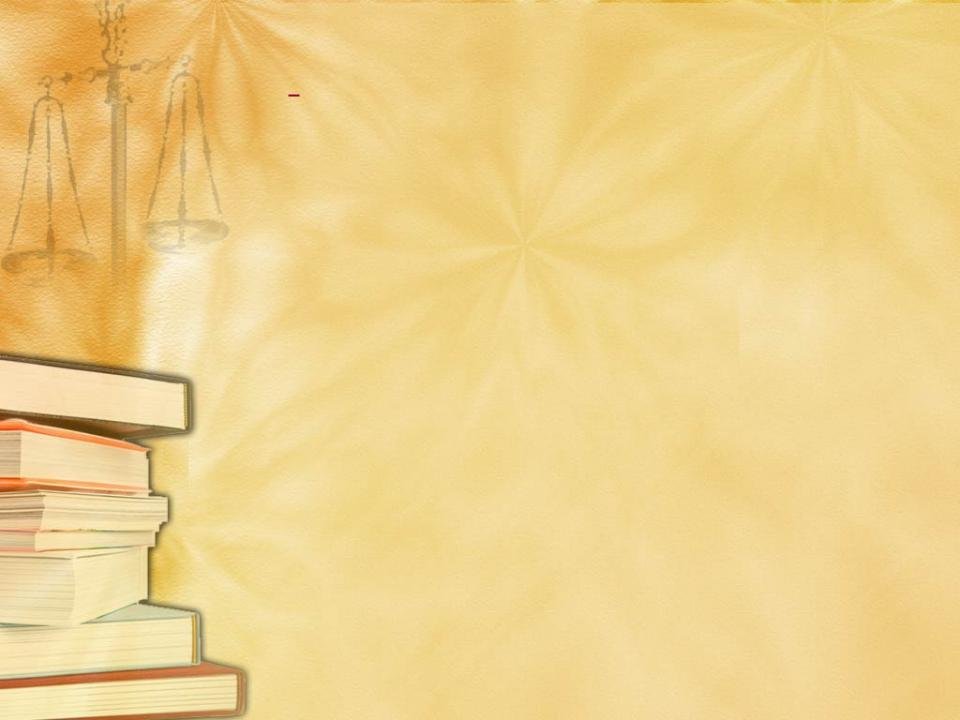 Муниципальное дошкольное образовательное учреждение 
Тисульский детский сад № 4
Формирование читательской грамотности дошкольников 4 -7 летв период с января 2024 по май 2026г.г.(отчёт за период январь 2024г. – аперль 2024г.)
Заместитель заведующей
по воспитательной и методической части
Вьюнова О.В.

Апрель 2024 г
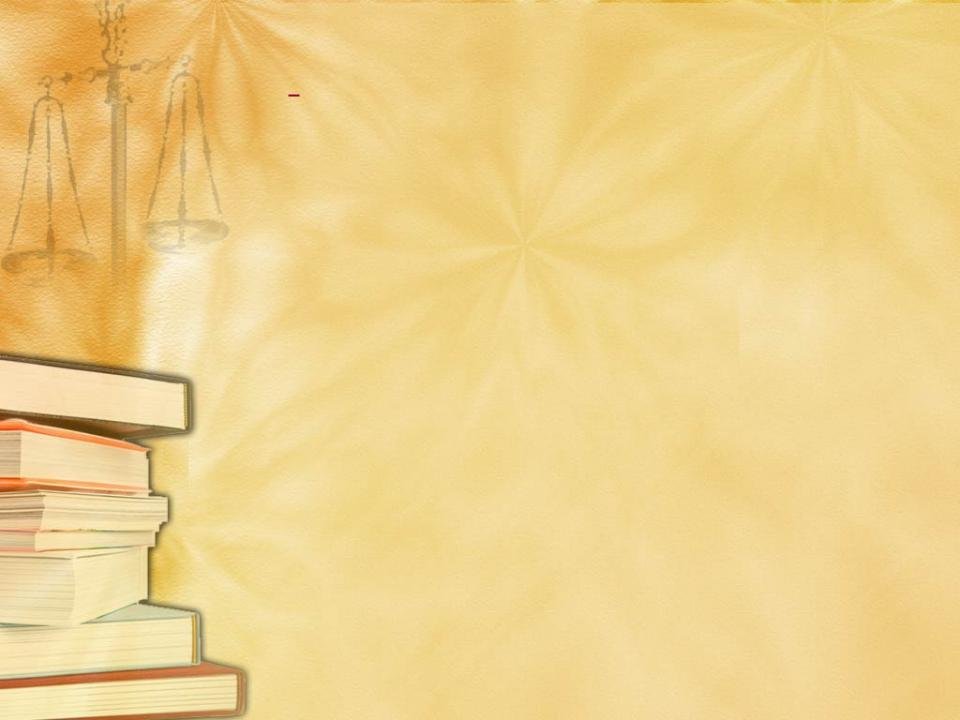 Актуальность
… Станет ли ребенок настоящим читателем или встреча с книгой в дошкольном детстве станет случайным, ничего не значащим эпизодом в его жизни? …
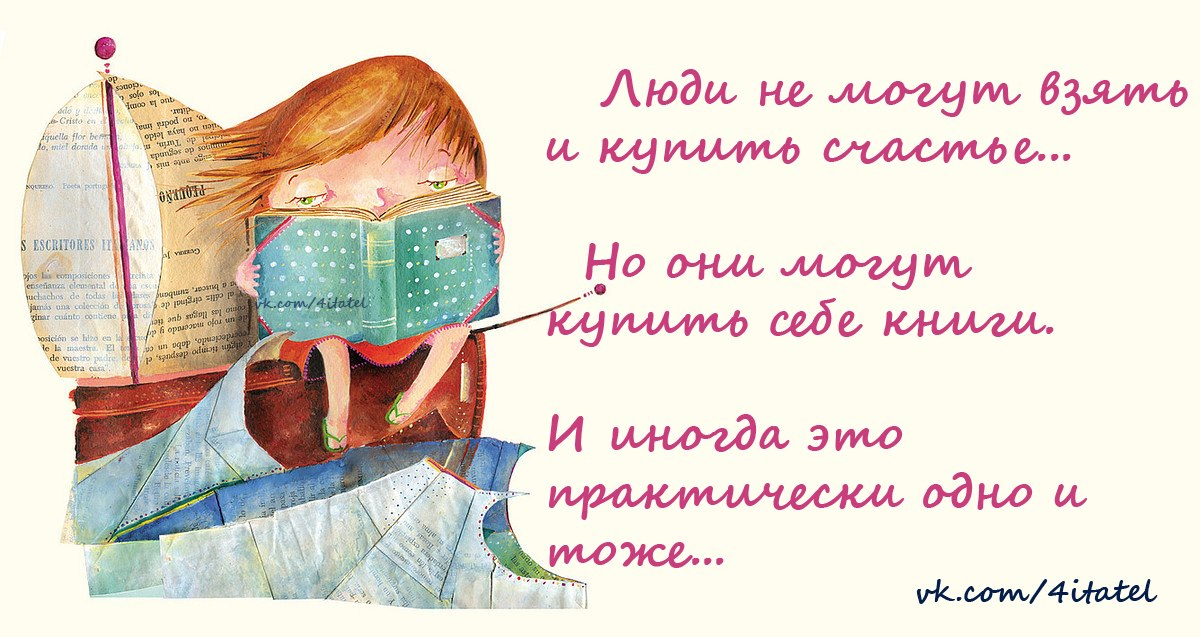 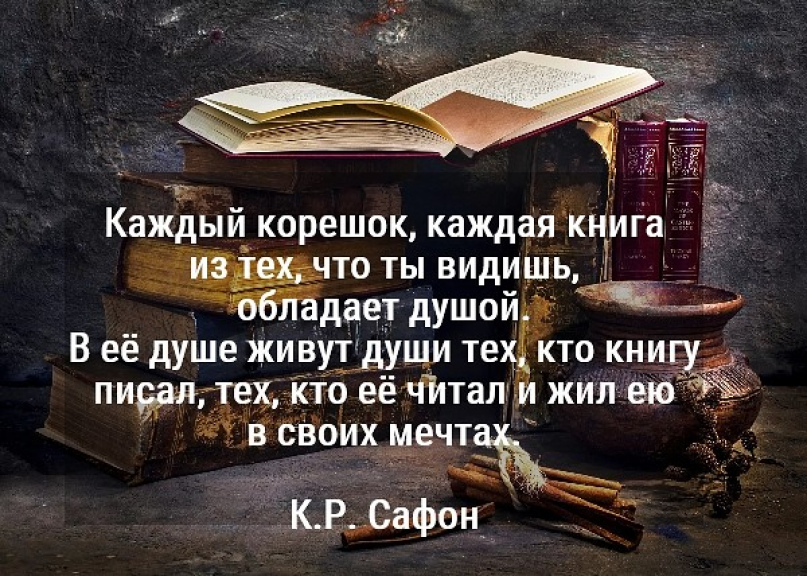 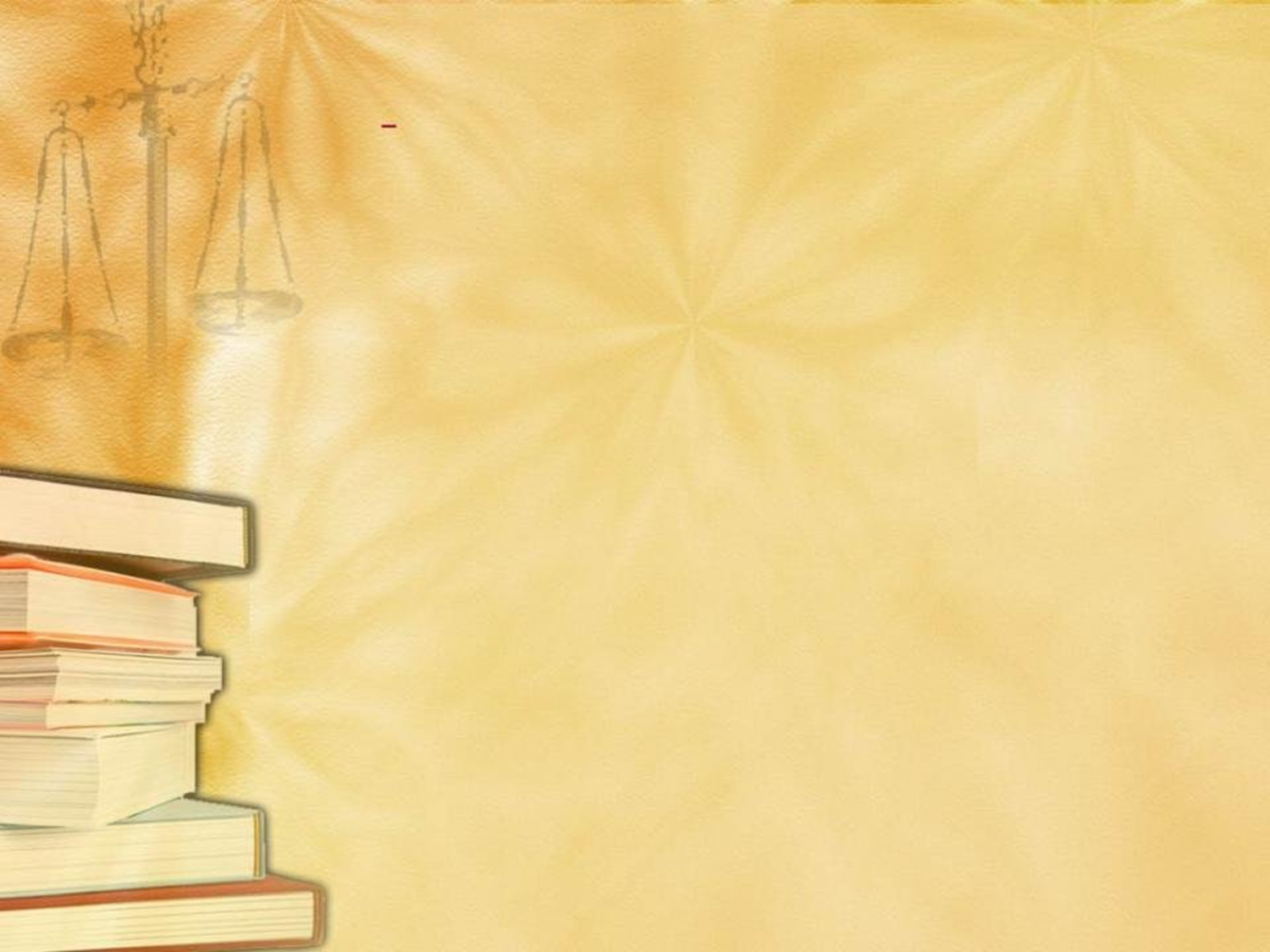 Цель: 
формирование читательской грамотности у детей дошкольного возраста посредством приобщения к чтению художественной литературы.
Задачи:
привить интерес и любовь к слушанию, воспитывать интерес к самостоятельному чтению детских книг; 
обновить традиционные и внедрить новые педагогические методы, приемы и формы работы по формированию читательской грамотности у детей; 
расширить практические возможности интеграции образовательного процесса через взаимодействие воспитателя с музыкальным руководителем, а также с работниками сельской библиотеки;
повысить компетенцию семей в вопросах читательской грамотности, возродить традиции домашнего чтения;
повысить компетенцию педагогических работников в рамках программы.
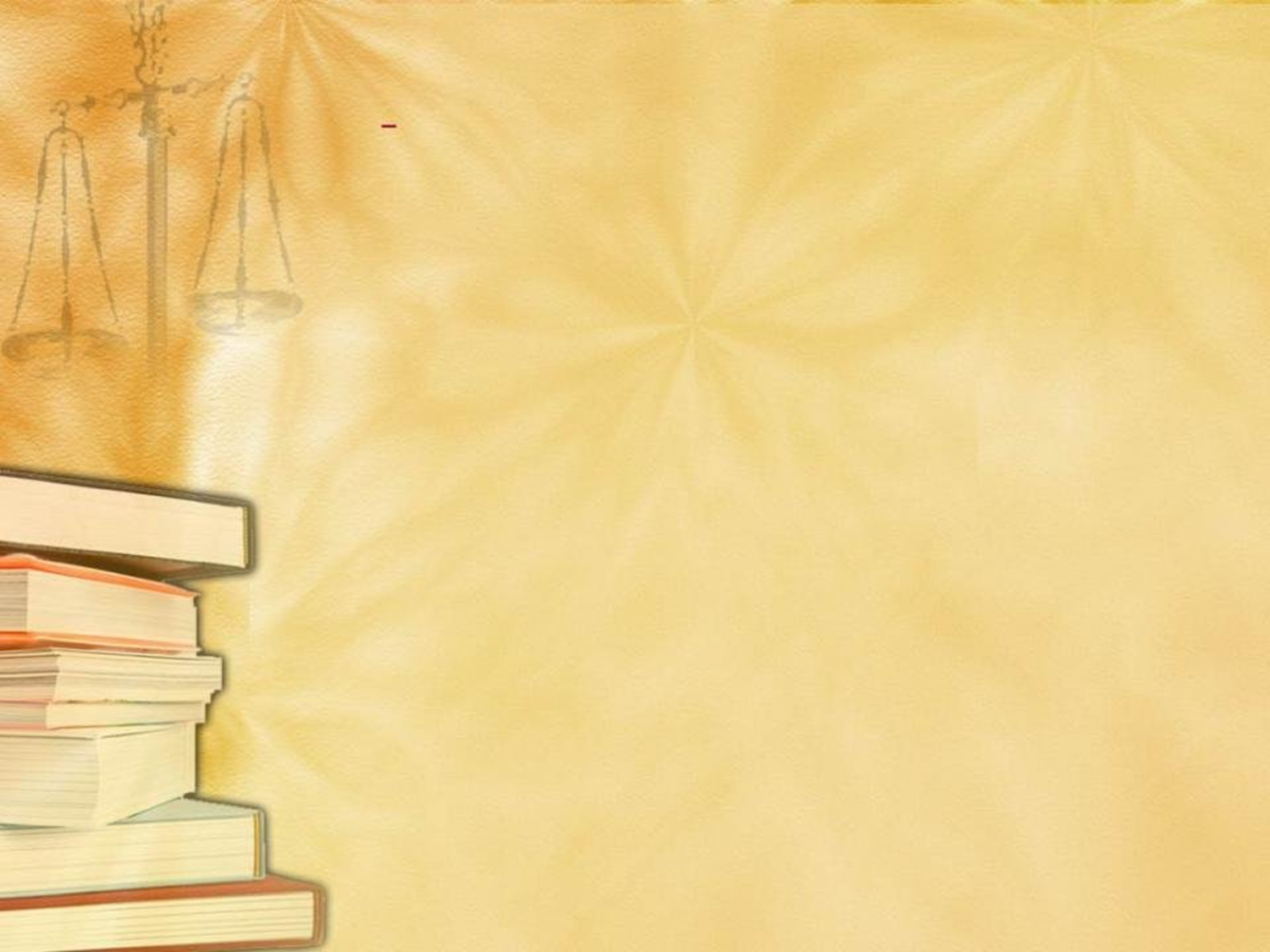 Предполагаемый результат

- формирование активной коммуникативной личности, способной понять, осмыслить и воспроизвести прочитанное самостоятельно или услышанное от взрослого;
- повышение речевого и интеллектуального уровня детей, развитие желания слушать и умения читать (в зависимости от возраста);
- возрождение культуры чтения в семье; 
создание материально-технической, методической, 
предметно-развивающей базы для полноценной 
           и качественной работы по развитию читательской 
                           грамотности в детском саду.
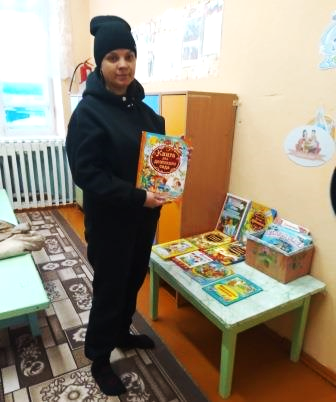 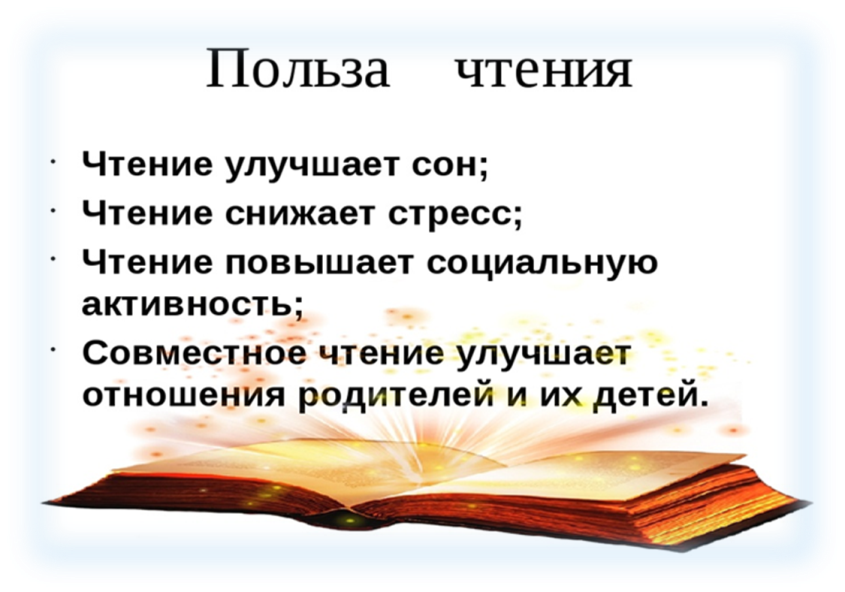 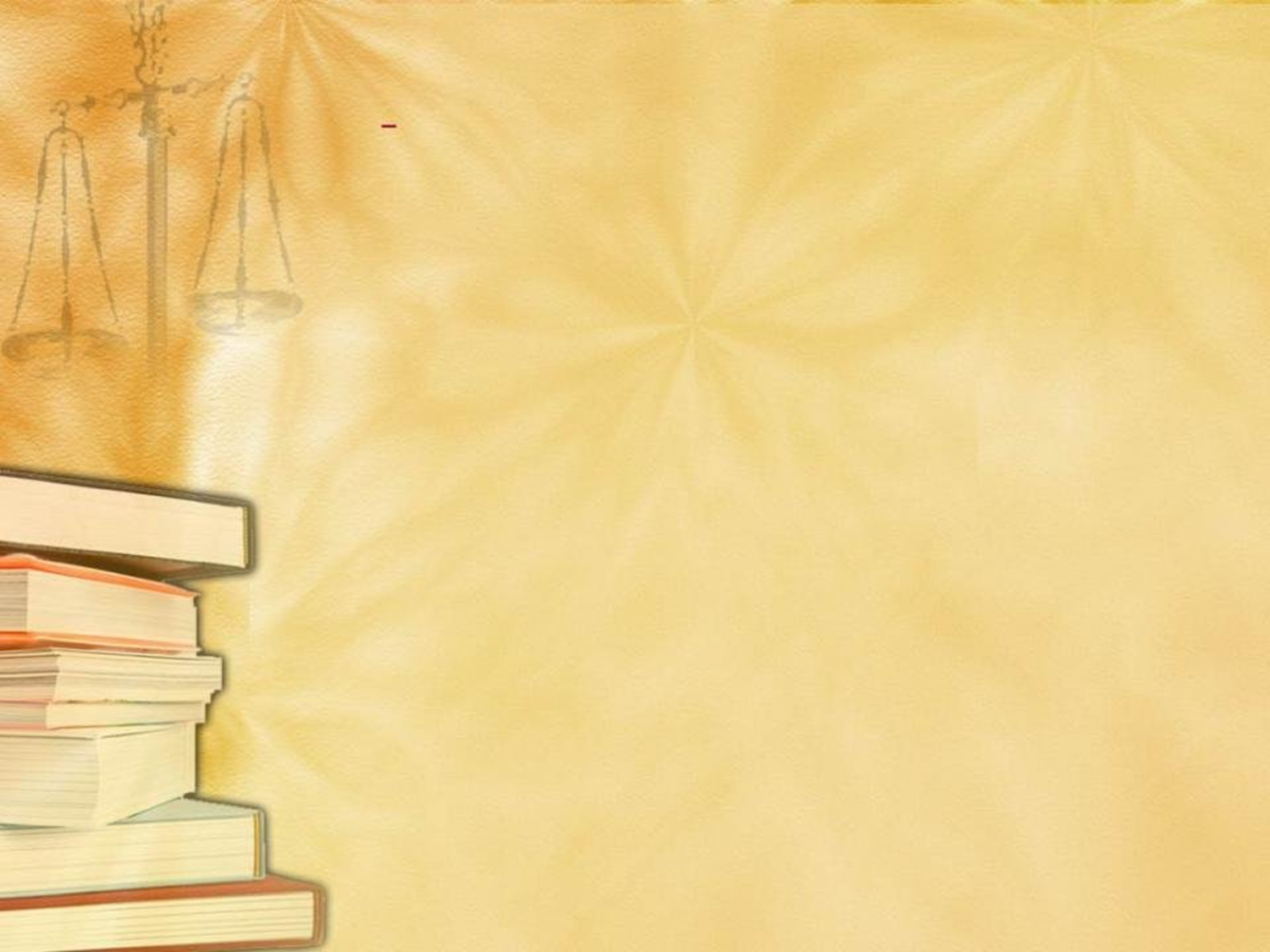 Сроки и этапы реализации
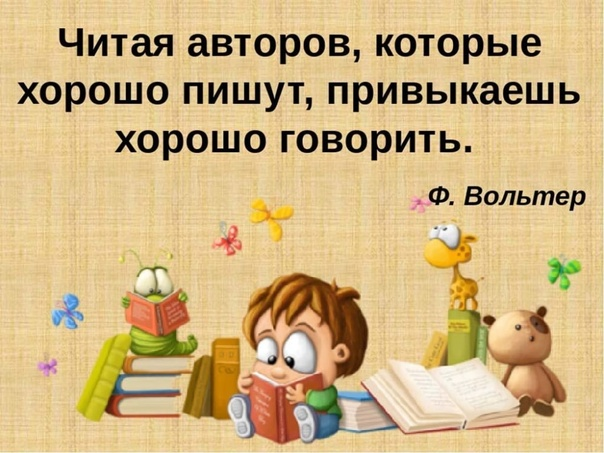 1этап: аналитико-проектировочный: январь 2024г.
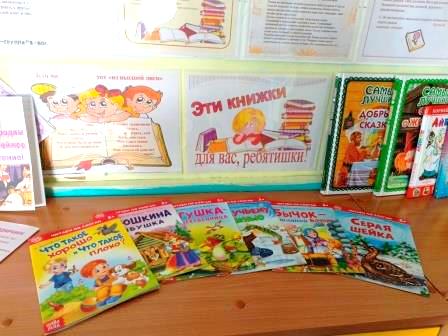 2 этап: практический - февраль 2024- март 2026гг.
3 этап: итоговый - март 2026- апрель 2026г.
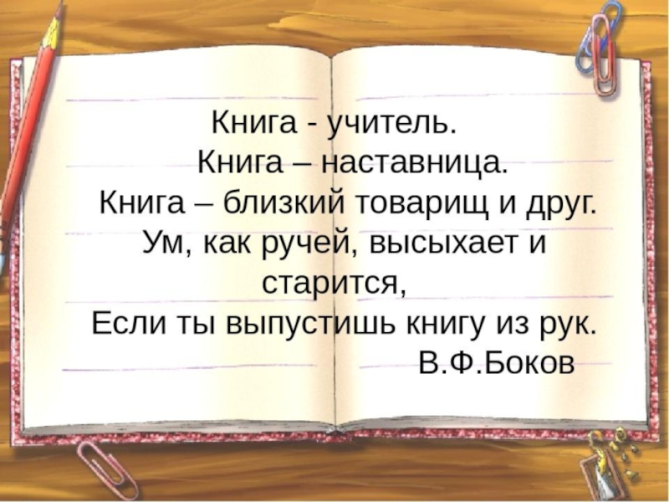 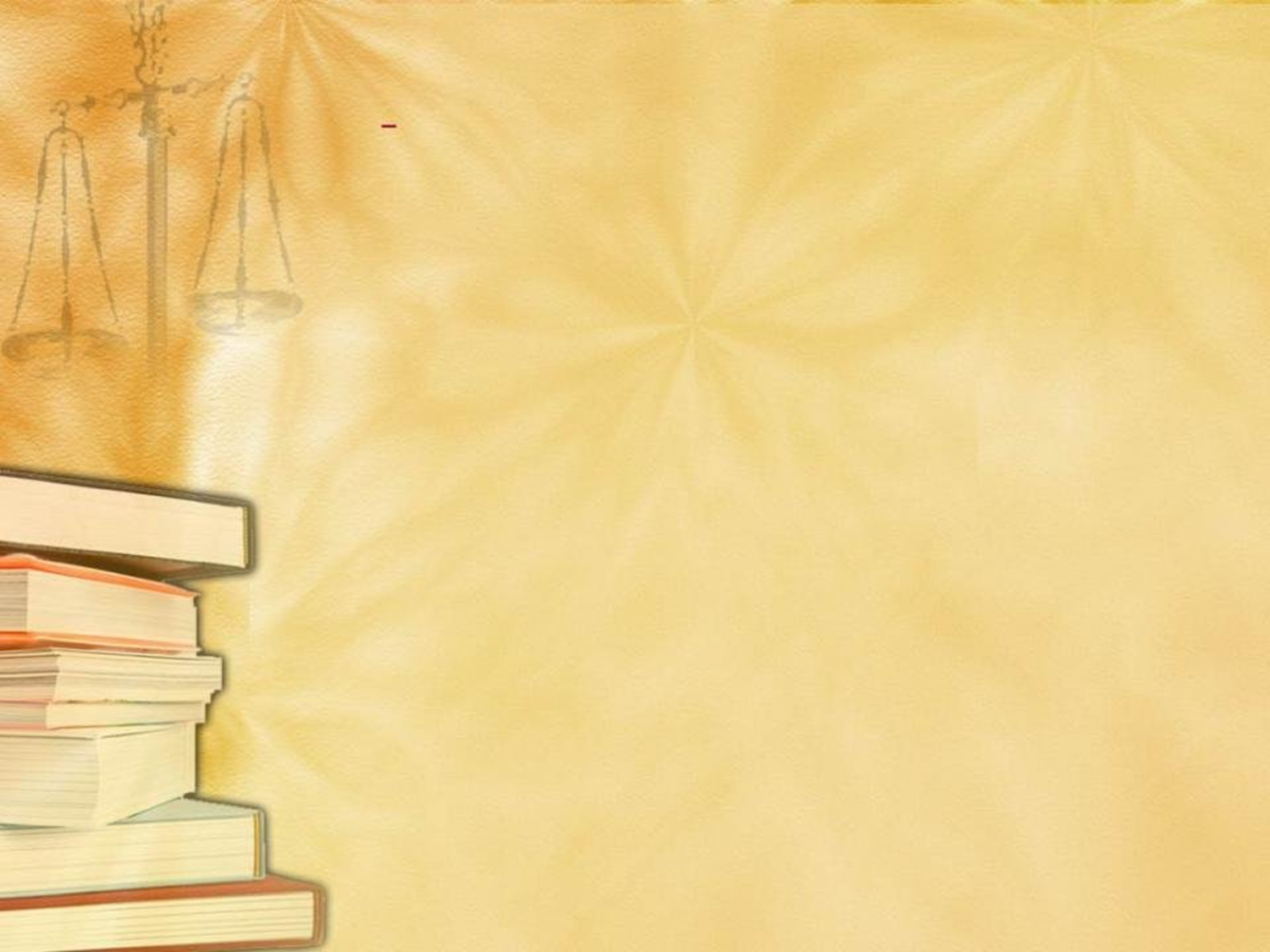 Способы достижения целей 
Практический этап реализации программы
Литературная викторина
Досуг 
по сказкам А.С. Пушкина
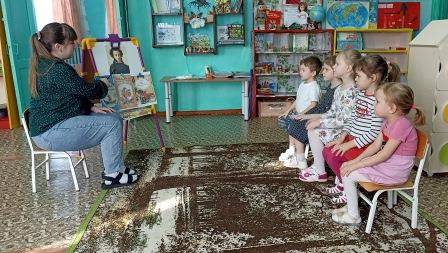 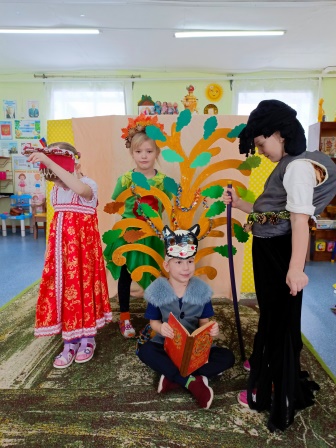 «Кубики историй»
(способ совершенствования связной речи)
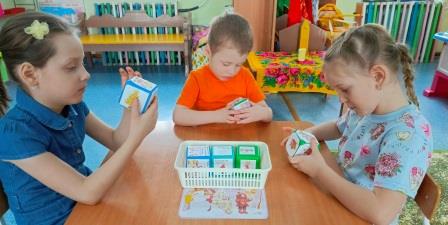 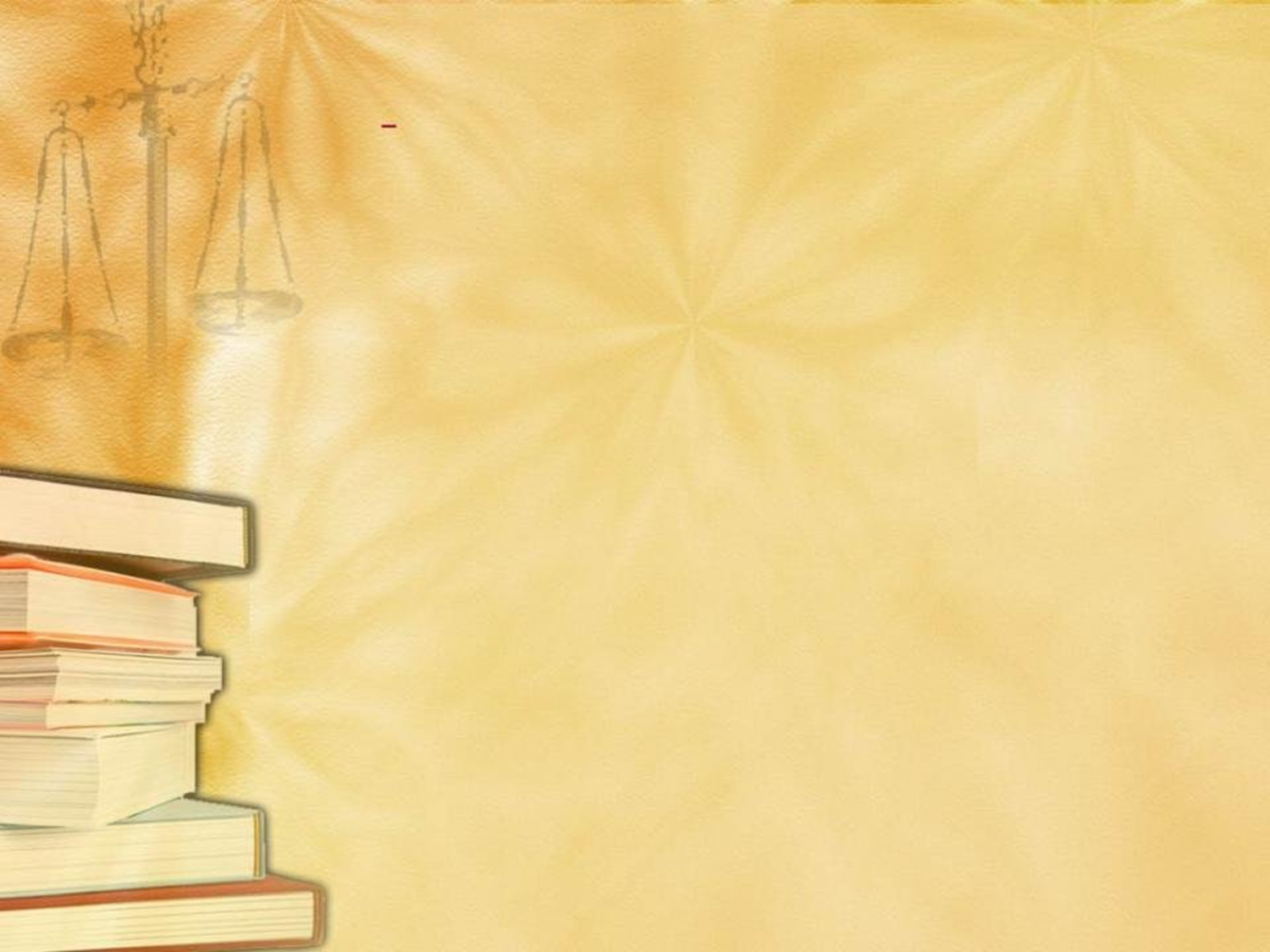 Способы достижения целей 
Практический этап реализации программы
«Перемешанные события» 
(технология критического мышления)
Инсценировка 
А.Барто «Не одна»
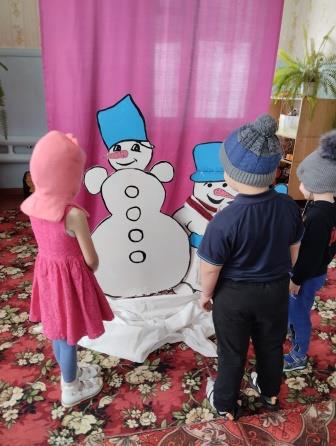 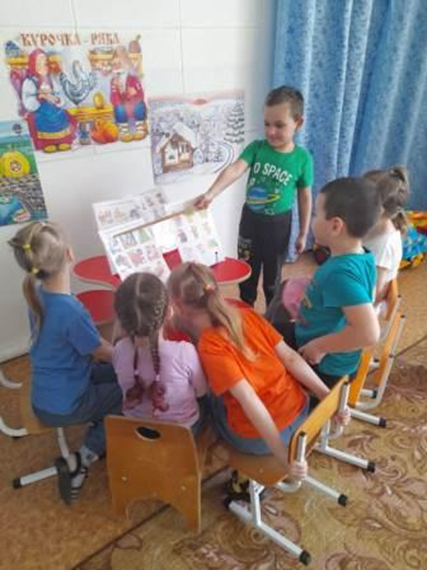 Инсценировка
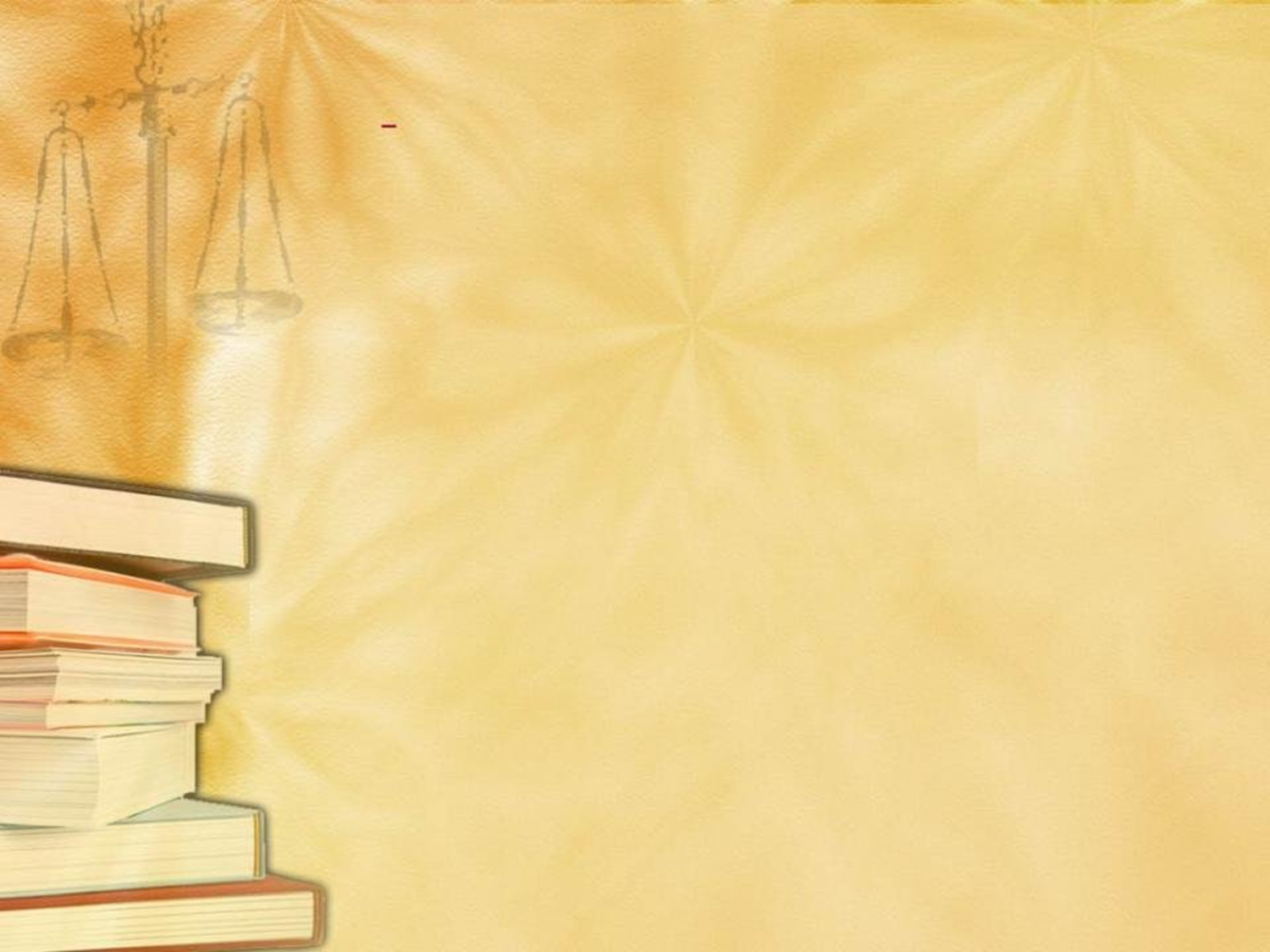 Способы достижения целей 
Практический этап реализации программы
Игра драматизация / Инсценировка
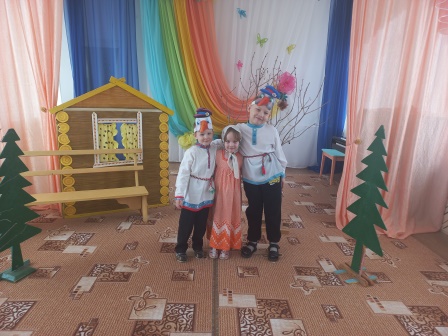 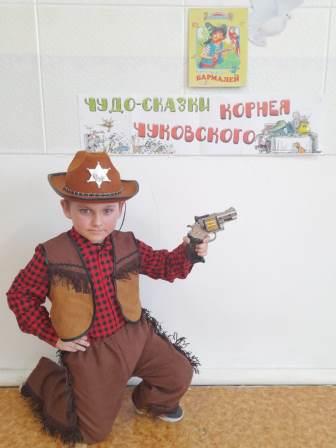 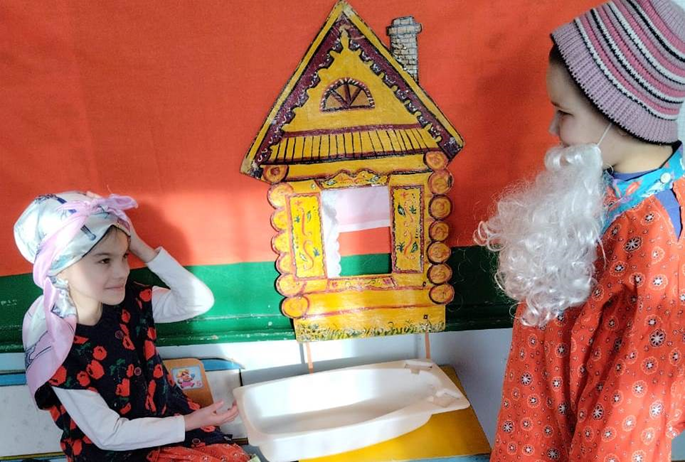 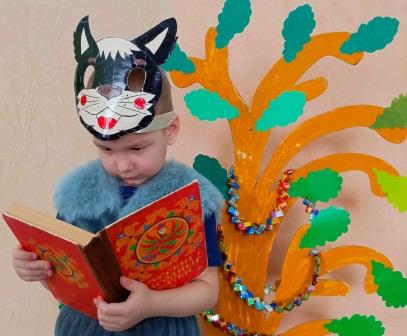 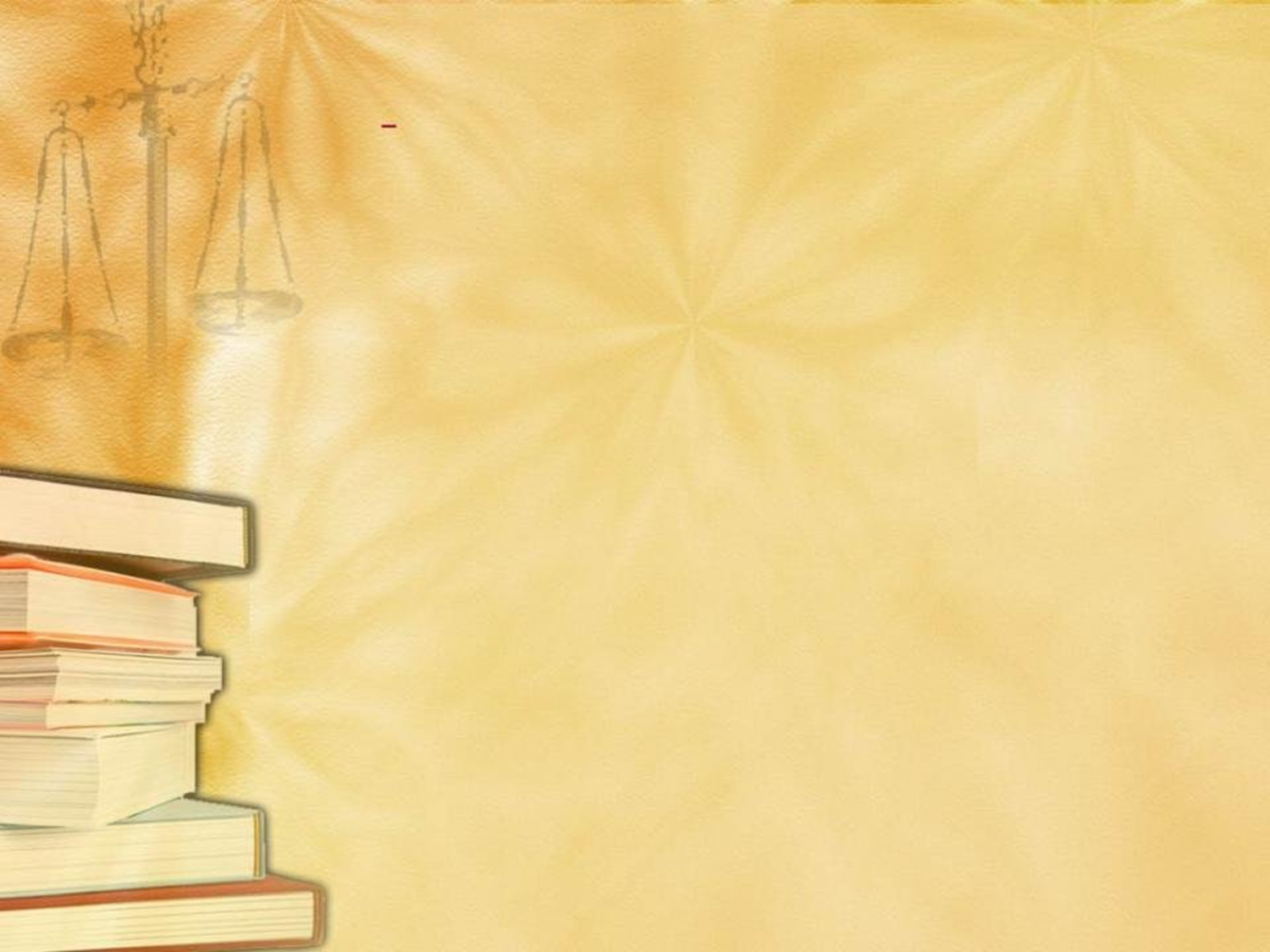 Способы достижения целей 
Практический этап реализации программы
«Возьми интервью у друга»
(ко дню международного детского телевидения)
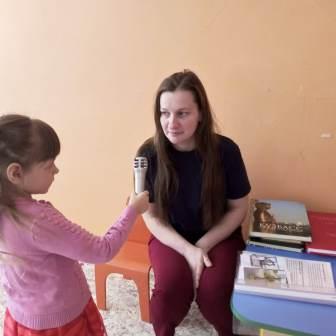 «Буккросинг» 
(прочитал книгу, передай другому)
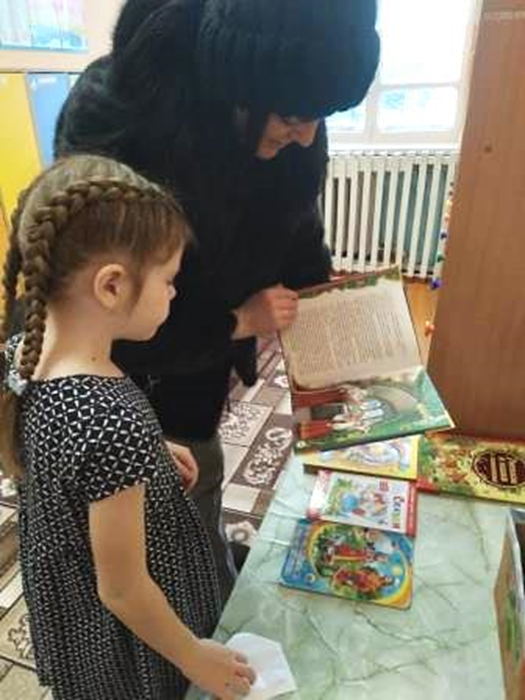 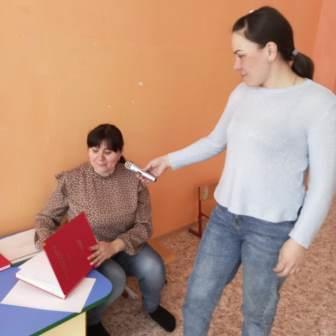 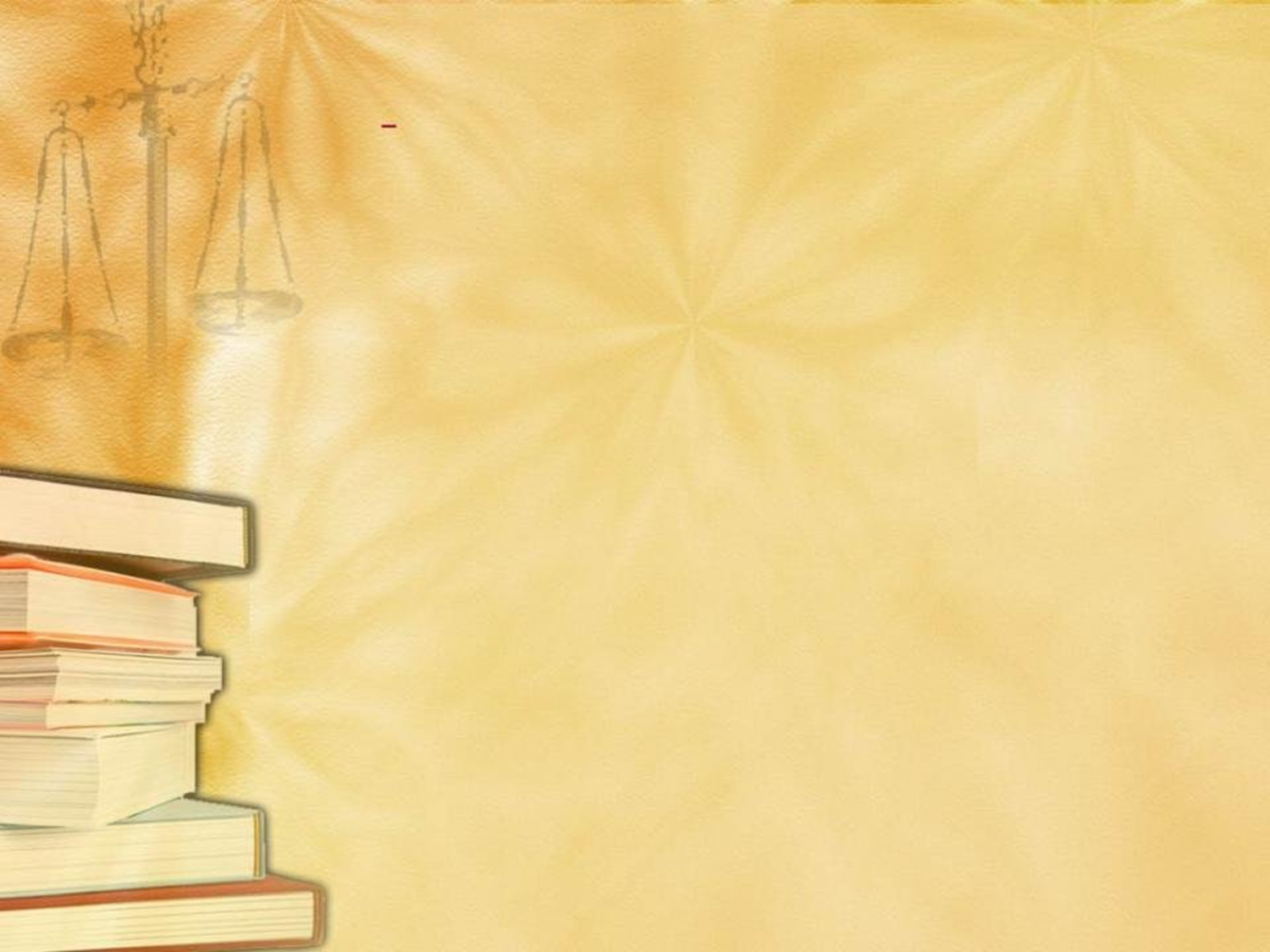 Способы достижения целей 
Практический этап реализации программы
Акция «Книжка заболела»
Изготовление мини-книжек
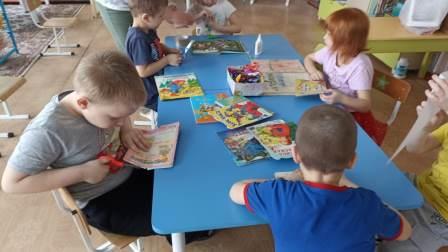 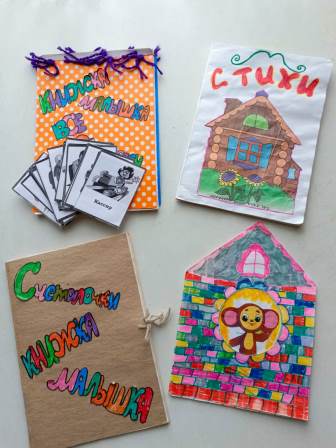 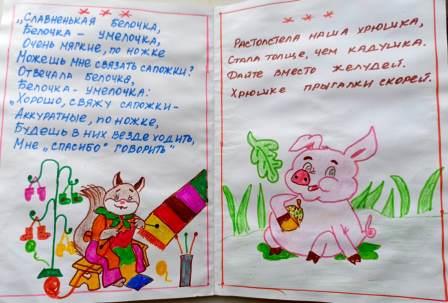 Онлайн-конкурс чтецов
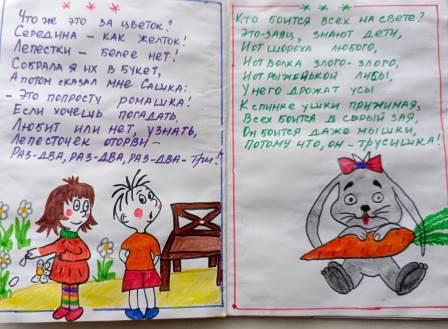 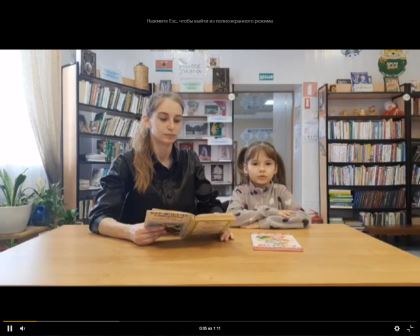 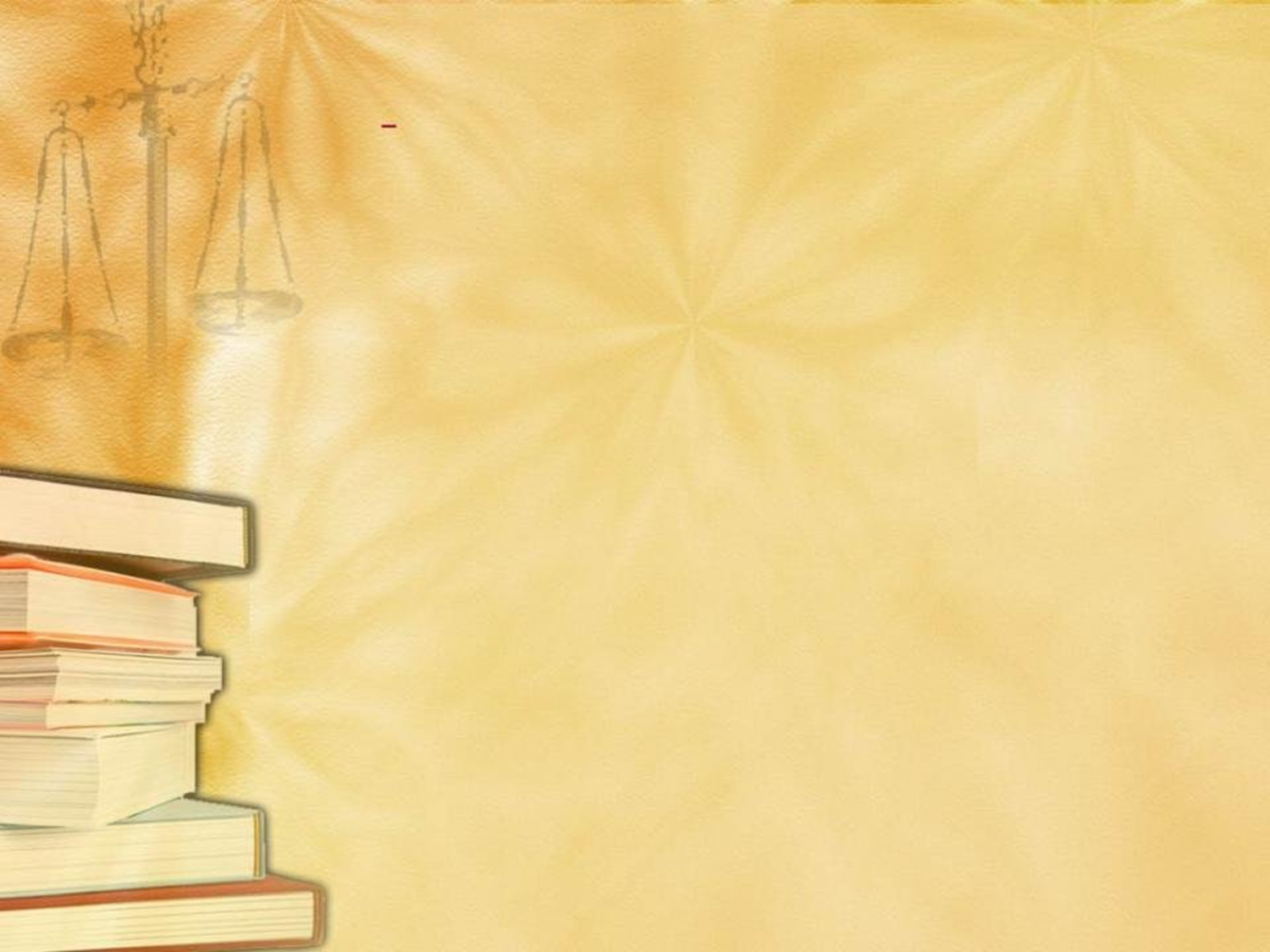 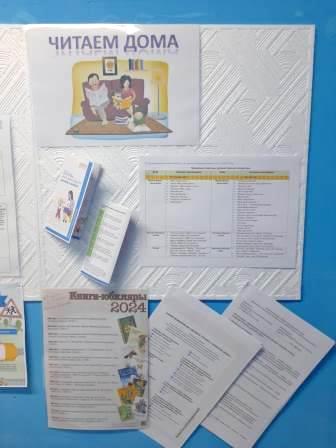 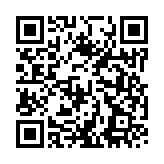 Взаимодействие с семьёй
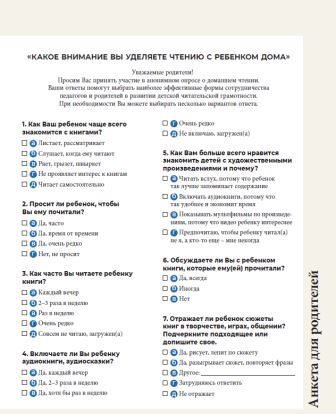 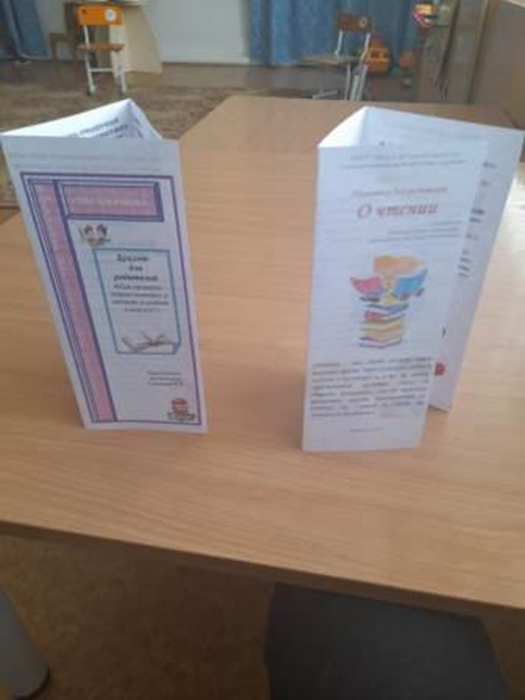 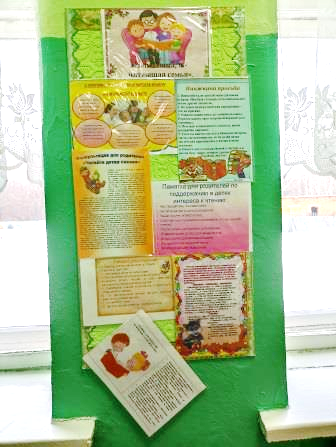 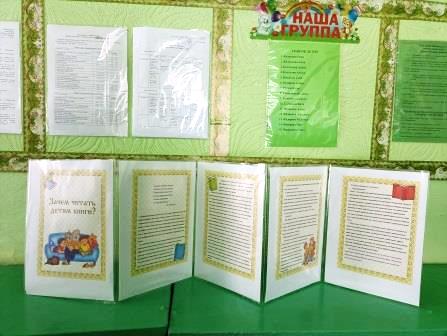 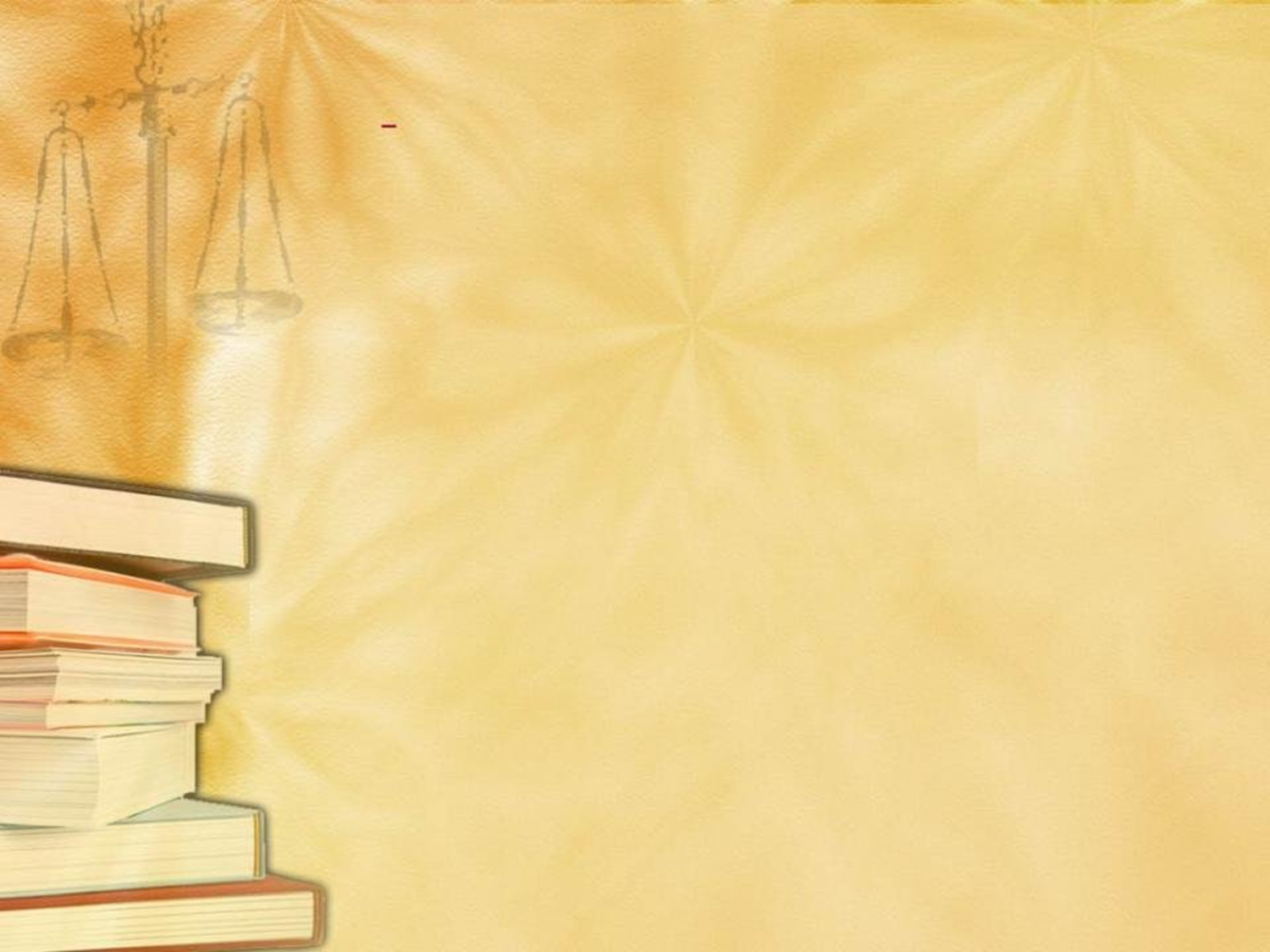 Работа с педагогами
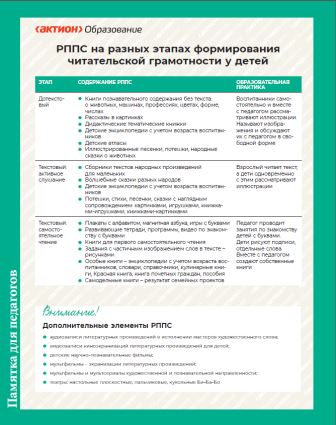 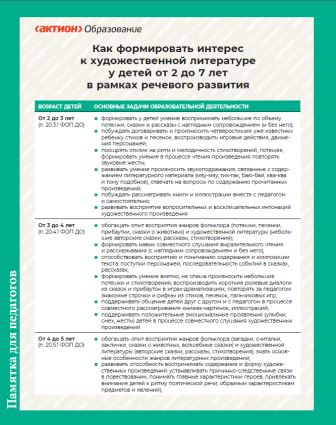 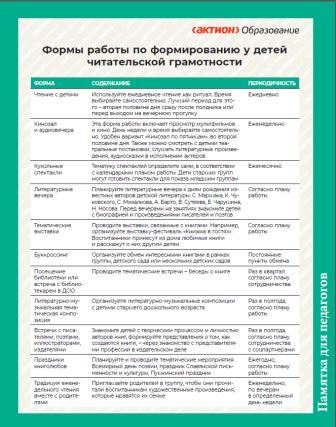 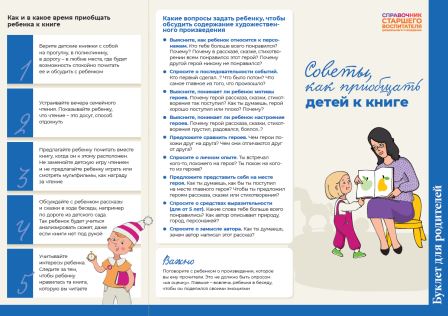 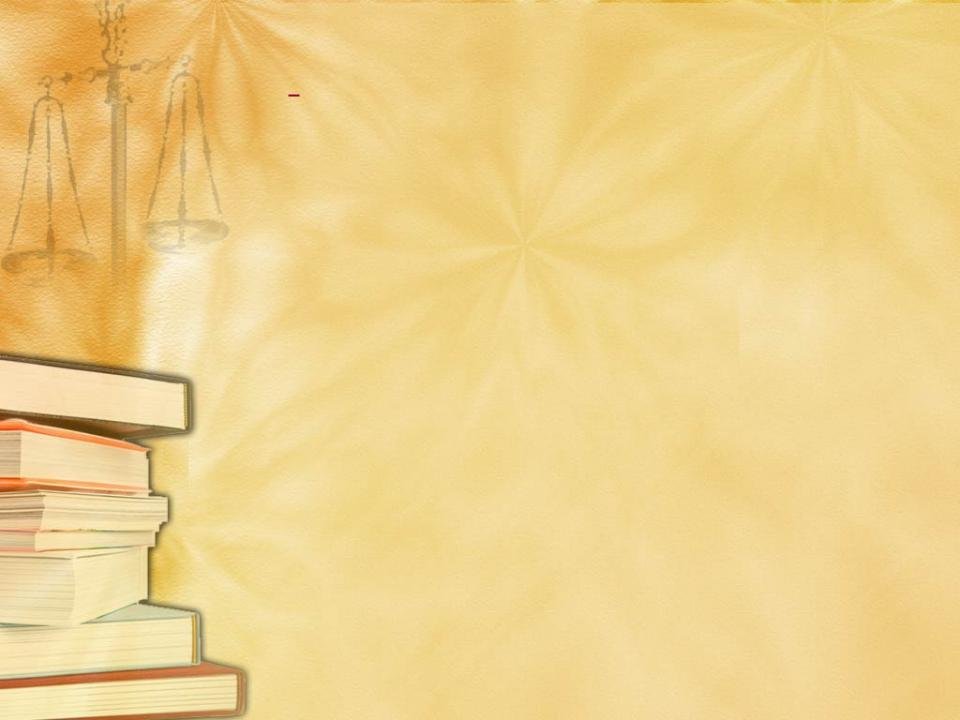 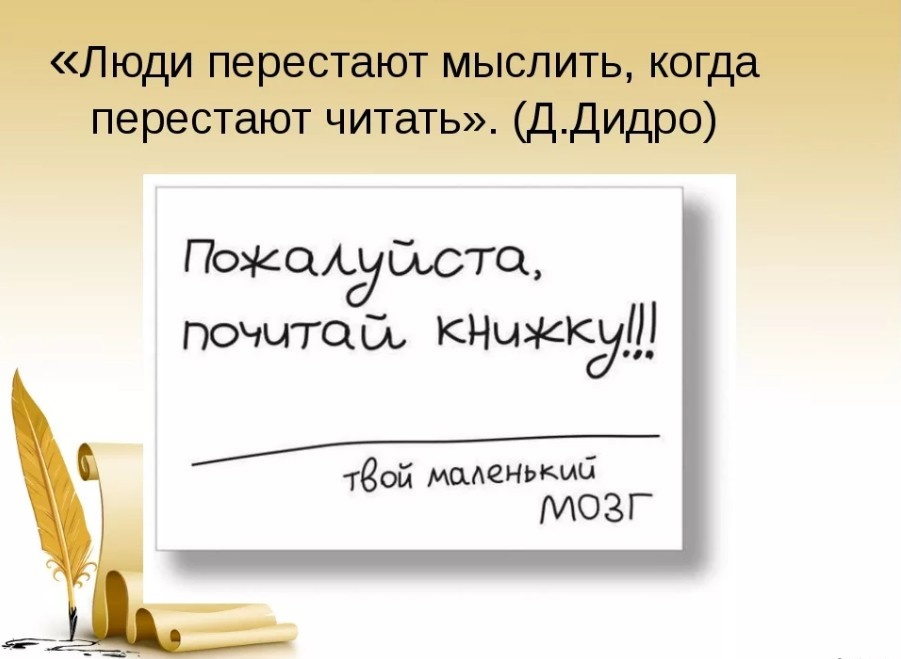